Özel Öğretim Kurumları   Genel Müdürlüğü
Özel  Öğretim Kurumları Genel Müdürlüğü
Kimler Özel Okul Açabilir?
5580 Sayılı Kanun’a Göre Özel Okul Açabilecek Kişiler
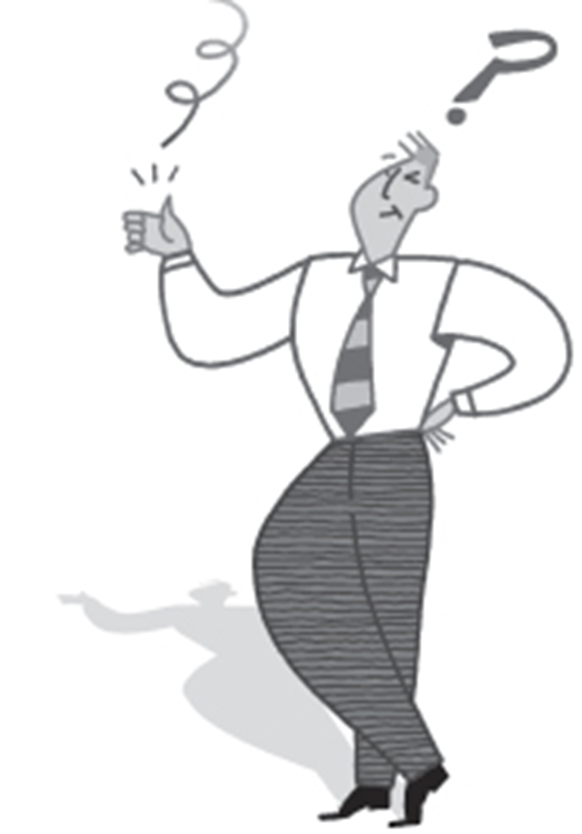 18.07.2018
okumusyusuf46@gmail.com
2
Özel  Öğretim Kurumları Genel Müdürlüğü
5580 SAYILI KANUN ÇERÇEVESİNDE ÖZEL OKULLARIMIZ
18.07.2018
okumusyusuf46@gmail.com
3
Mevzuat
18.07.2018
okumusyusuf46@gmail.com
4
Özel  Öğretim Kurumları Genel Müdürlüğü
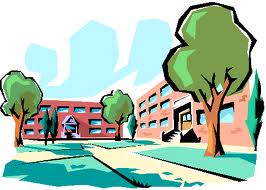 ÖZEL OKUL 
AÇMA SÜRECİ
18.07.2018
okumusyusuf46@gmail.com
5
İnceleme Raporları
İnceleme Raporlarında; 
Kurucuya ait belgeler
Binaya ait belgeler
Yönetici ve personele ait belgeler
Binanın fiziki yapısının Özel Öğretim Kurumları Standartlar Yönergesine uygunluğu konusunda bilgiler aranmaktadır.
18.07.2018
okumusyusuf46@gmail.com
6
İnceleme Raporları
İnceleme Raporlarında; 
Dosyada var olan belgelerin mevzuatta belirtilen şartları taşıyıp taşımadığı,

Binanın fiziki yapısının standartlar yönergesine uygunluğu,

Kurumun türü ve seviyesi

Kaç öğrencinin eğitim göreceğine ilişkin kontenjan tespiti
18.07.2018
okumusyusuf46@gmail.com
7
İnceleme Raporlarında Dikkat Edilmesi Gereken Hususlar
Aynı binada birden fazla okul açılmak istenmesi halinde her okul için ayrı ayrı dosya hazırlanmalı.(ÖÖKSY Md.5)

Yerleşim Planlarında binanın arsaya yerleşimi ve bahçe alanı da gösterilmeli.(ÖÖKSY Md.6)

Okulun yerleşiminin yerleşim planlarına uygunluğu Maarif Müfettişlerince onaylanmalı (ÖÖKSY Md.5))
18.07.2018
okumusyusuf46@gmail.com
8
İnceleme Raporlarında Dikkat Edilmesi Gereken Hususlar
Engellilerin kuruma erişimi için TSE standartlarında  asansör (TSE Belgesi dosyada olmalı) (ÖÖKY Md.11/2)

Rampa (ÖÖKSY Md.10/2)

Koridor genişlikleri .(ÖÖKSY Md.12)
18.07.2018
okumusyusuf46@gmail.com
9
İnceleme Raporlarında Dikkat Edilmesi Gereken Hususlar
Aynı binada birden fazla kurum açılmasında dikkate alınması gereken, giriş-çıkış, oyun bahçesi, koridor, tuvalet ve lavaboların her okul için ayrı ayrı düzenlenmesi, .(ÖÖKY Md.12)

Engelliler için ayrılan tuvaletler.
18.07.2018
okumusyusuf46@gmail.com
10
İnceleme Raporlarında Dikkat Edilmesi Gereken Hususlar
Aynı binada birden fazla okul açılması durumunda her okul için ayrı ayrı kontenjan tespiti yapılmalı.(ÖÖKSY Md. 5)

Raporlarda araç gereçlerin yerinde görüldüğünün belirtilmesi.(ÖÖKSY Md. 32)

Derslik kontenjanlarının tespiti (Okulöncesi-20, OSB-30, diğer okullar 24 ten fazla olamaz) (ÖÖKY Md.48)
18.07.2018
okumusyusuf46@gmail.com
11
İnceleme Raporlarında Dikkat Edilmesi Gereken Hususlar
Raporlarda araç gereçlerin yerinde görüldüğünün belirtilmesi.(ÖÖKSY Md. 32)

Derslik kontenjanlarının tespiti (Okulöncesi-20, OSB-30, diğer okullar 24 ten fazla olamaz) (ÖÖKY Md.48)
18.07.2018
okumusyusuf46@gmail.com
12
İnceleme Raporlarında Dikkat Edilmesi Gereken Hususlar
Binanın inşaat ruhsatı/yapı kullanma izin belgesine  göre binada birden fazla kurum açılma durumu.(ÖÖKY Md. 11)

Okulun kontenjan tespitinde oyun bahçesi, tuvalet ve lavabolar, laboratuarlar ile müzik ve görsel sanatlar dersliklerinden en düşük kontenjana sahip olan dersliği dikkate alınmalı (ÖÖKSY Md.16/28)
18.07.2018
okumusyusuf46@gmail.com
13
İnceleme Raporlarında Dikkat Edilmesi Gereken Hususlar
Kurum binalarının Meyhane, kahvehane, kıraathane, bar, elektronik oyun merkezleri gibi umuma açık yerler ile açık alkollü içki satılan yerlerin, okul binalarından kapıdan kapıya en az yüz metre uzaklıkta bulunması (ÖÖKK Md. 4)
18.07.2018
okumusyusuf46@gmail.com
14
İnceleme Raporlarında Dikkat Edilmesi Gereken Hususlar
Her türlü ispirto ve ispirtolu içkilerin perakende veya açık olarak satışının yapıldığı yerler ile örgün eğitim kurumları ve dershaneler, öğrenci yurtları ve ibadethaneler arasında kapıdan kapıya en az yüz metre mesafenin bulunması (4250 İİİİK Md.9) (Dönüşüm okulları hariç ÖÖKK Geçici Md.5)
18.07.2018
okumusyusuf46@gmail.com
15
İnceleme Raporlarında Dikkat Edilmesi Gereken Hususlar
Kurum açılış, devir, nakil vb. durumlarda  inceleme raporlarına göre işlem yapıldığından raporların daha düzenli ve dikkatli yazılması, 

Mevzuatta yapılan değişikliklerin takip edilerek inceleme raporlarının güncel mevzuata uygun hazırlanması, 

Yapılan yorumların mevzuata uygunluğu,
18.07.2018
okumusyusuf46@gmail.com
16
Dönüşüm Okulları (Dershane Binalarında Açılanlar)
Dönüşüm programına alınan özel dershanelerden kurumlarını mevcut binalarında özel okula dönüştürmek isteyen kurucu/kurucu temsilcisi;
Taahhütname

Özel dershanenin onaylı yerleşim planı,

Dönüşeceği okulun geçici yerleşim planı,

En az bir yıllık kira sözleşmesi,
18.07.2018
okumusyusuf46@gmail.com
17
Dönüşüm Okulları (Dershane Binalarında Açılanlar)
Form dilekçe (EK-1).

Adli sicil beyanı,

Türkiye Ticaret Sicili Gazetesinde yayımlanmış ana sözleşme, tüzük ya da vakıf senedi

Kurucu yetki belgesi
18.07.2018
okumusyusuf46@gmail.com
18
Dönüşüm Okulları (Dershane Binalarında Açılanlar)
Resmî benzeri okulların tabi olduğu yönetmeliği uygulamak isteyen okulların kurucusunun yazılı beyanı

Binanın sağlam ve dayanıklı olduğuna ilişkin teknik rapor.

Dönüşüm Programı Kabul Formu 

İle müraacat eder.
18.07.2018
okumusyusuf46@gmail.com
19
Dönüşüm Okulları (Dershane Binası) Açılış İşlemlerinde Dikkat Edilecek Hususlar
Kontenjan tespitinde geçici yerleşim planları esas alınacak

Dershane olarak onay aldığı yerleşim planında izinsiz olarak değişiklik yapan ve dershane faaliyetine bu şekilde devam eden kurumların inceleme dosyaları iade edilecek, 

Dershane binanın yerleşimini onaylı yerleşim planına uygun hale getirmesi durumunda  inceleme işlemleri tamamlanacak,
18.07.2018
okumusyusuf46@gmail.com
20
Dönüşüm Okulları (Dershane Binası) Açılış İşlemlerinde Dikkat Edilecek Hususlar
Kurumlar mevcut binalarına kat veya bölüm çıkararak yada kat veya bölüm ilave etmek istemeleri durumunda mevzuatta müstakil bina ile ilgili şartlar aranacak,

Okulun katları arasında başka bir birim/kurum bulunmayacak (katlar birbirinin devamı olmalı ve katların tamamı kuruma ait)

Aynı binada birden fazla ve bitişik alt ve üst katlarda özel dershanesi bulunan kurucu kurumlarını birleştirerek tek bir dönüşüm okul açabilecek,
18.07.2018
okumusyusuf46@gmail.com
21
Dönüşüm Okulları Açılış İşlemlerinde Dikkat Edilecek Hususlar
Kurucu temsilcisinin ikili öğretim yapmak istemesi durumunda inceleme raporunda bu durum belirtilerek kurumun gerçek kontenjanı ve ikili öğretime göre kontenjanları tespit edilecek,

Kurucu dershane binasından farklı bir yerde okula dönüşmek isterse müstakil bina ile ilgili şartlar aranacak, (Oyun bahçesi hariç)

Dershaneler ve dönüşüm okulları 1/9/2015 tarihine kadar aynı binada birlikte faaliyet gösterebilecek ,
18.07.2018
okumusyusuf46@gmail.com
22
Dönüşüm Okulları Açılış İşlemlerinde Dikkat Edilecek Hususlar
Birlikte faaliyeti devam eden her iki kurum için ayrı ayrı kurum müdürü görevlendirilecek (aynı kişi iki kuruma birden yöneticilik yapamaz) 

Dershaneler Valiliklerce 1/9/2015 tarihinde re’sen kapatılacak, 

Kendi binasında dönüşüm okulu olan kurumlar binalarını geçici yerleşim planına uygun hale getirip getirmedikleri 1/9/2015-15/9/2015 tarihleri arasında denetlenecek,
18.07.2018
okumusyusuf46@gmail.com
23
Dönüşüm Okulları Açılış İşlemlerinde Dikkat Edilecek Hususlar
Mevcut binalarında dönüşüm okulu olacak kurumlarda merdiven, rampa, asansör, tavan yüksekliği, koridor ve su deposu ile ilgili ÖÖKSY nin ilgili maddelerindeki şartlar aranmaz
18.07.2018
okumusyusuf46@gmail.com
24
Mevcut Özel Okullar
Özel okullarda kontenjan artırımının söz konusu olması durumunda yeni yönergede aranan şartlar istenilecek, 
 01/01/2015 tarihinden önce kurum açma izni ile iş yeri açma ve çalışma ruhsatı alan kurumlarda mevcut binalarını ayırma ile ilgili şartlar aranmayacak (ÖÖKSY Geçici Md.1,)
18.07.2018
okumusyusuf46@gmail.com
25
Mevcut Özel Okullar
01/01/2015 tarihinden önce kurum açma izni ile iş yeri açma ve çalışma ruhsatı alan kurumlarda asansör, merdiven, kapı, pencere,
koridor için belirlenen standartlar aranmayacak(ÖÖKSY Md.35,)
18.07.2018
okumusyusuf46@gmail.com
26
Özel Okulların Denetimi
Özel okul tabelaları MEB Kurum Tanıtım Yönetmeliği ve MEB Kurum Tanıtım Kılavuzunda belirtilen özelliklerde olmalı,
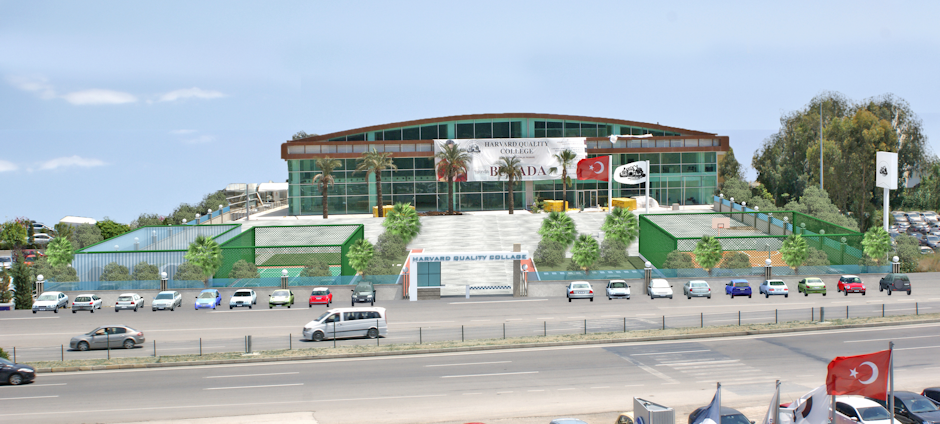 18.07.2018
okumusyusuf46@gmail.com
27
Kurum tabelaları: Bakanlık kurumlarının adını taşıyan, üzerinde tanıtıcı, belirtici yazı, renk, açıklama ve logo bulunan tabelaları, 
Okul öncesi eğitim kurumlarında pembe, 
 İlköğretim kurumlarında mavi, 
Ortaöğretim kurumlarında sarı,
18.07.2018
okumusyusuf46@gmail.com
28
Özel okul tabelalarında, okulun isminin önünde "özel" ifadesine yer verilir. 

 Azınlık okullarının tabelaları, okulun özel adına, türü ve derecesi ile azınlık adına yer verilerek Türk alfabesiyle yazılır. 

Yabancı okulların özel adları, kendi imlalarıyla yazılır ve altına okulun ait olduğu millet adı ile birlikte okulun türü ve derecesi ilave edilir.
18.07.2018
okumusyusuf46@gmail.com
29
Tabelalar, yaklaşık 50 metre uzaklıktan okunabilecek netlikte, ebatları binanın büyüklüğü ile orantılı ve mimari özelliğine uygun, iklim şartlarına dayanabilir malzemeden, ışıklı veya ışıksız olarak yapılır. Tarihi özelliği bulunan tabelalar korunur. 
Tabelalara binaların ana giriş kapısının sol yanında yer verilir. Giriş gölgeliği bulunan binalarda ise tabelalar, gölgelik alnına uygulanır.
18.07.2018
okumusyusuf46@gmail.com
30
Gerçeğe Aykırı Reklam ve İlanlar
Kurumlar, ancak amaçlarına uygun tanıtıcı mahiyette reklâm ve ilân verebilirler. Bu kurumlar reklâm ve ilânlarında gerçeğe aykırı beyanlarda bulunamazlar ve televizyonda reklâm ve ilân yapamazlar (ÖÖKK Md.11).
18.07.2018
okumusyusuf46@gmail.com
31
Gerçeğe Aykırı Reklam ve İlanlar
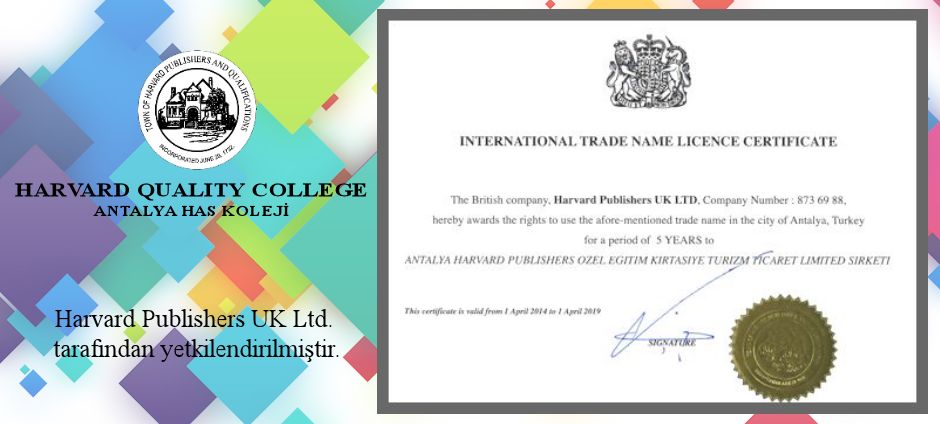 18.07.2018
okumusyusuf46@gmail.com
32
Gerçeğe Aykırı Reklam ve İlanlar
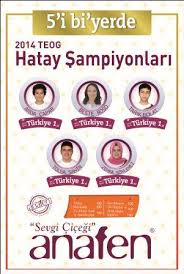 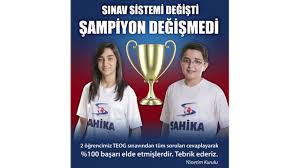 18.07.2018
okumusyusuf46@gmail.com
33
Gerçeğe Aykırı Reklam ve İlanlar
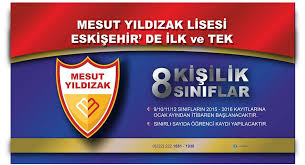 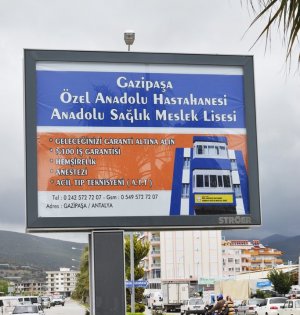 18.07.2018
okumusyusuf46@gmail.com
34
Bursluluk Sınavı
Kurumlar, burs verilecek öğrenci ve kursiyer tespitine yönelik sınav yapmak istemeleri durumunda bu sınavlardan sınav ücreti alamazlar.

Kurumlar, burs verme şartlarını, bursun miktarını, burs süresini ve burs verecekleri öğrenci ve kursiyer sayısı ile bursun hangi durumlarda kesileceğini belirleyip il millî eğitim müdürlüğüne bilgi vererek uygular (ÖÖKY Md.62).
18.07.2018
okumusyusuf46@gmail.com
35
Bursluluk Sınavı
Bursluluk sınavları valiliklerden alınan izinler doğrultusunda ocak, şubat ve mart aylarında sınav yapılabilir. 
Ancak ilan ve reklam veremezler. 

Kendi internet sayfasında,
Valilik izni doğrultusunda yazı ile diğer okullara bilgi verebilir.
18.07.2018
okumusyusuf46@gmail.com
36
Bursluluk Sınavı
Bursluluk sınavları,
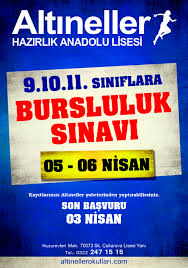 18.07.2018
okumusyusuf46@gmail.com
37
Özel Okulların Denetimi
Bursluluk sınavları,
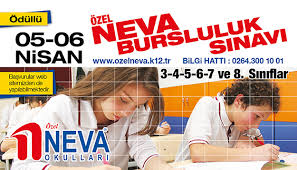 18.07.2018
okumusyusuf46@gmail.com
38
Özel Okulların Denetimi
Bursluluk sınavları,
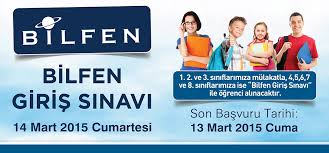 18.07.2018
okumusyusuf46@gmail.com
39
Çocuk Haklarına Dair Sözleşmenin 19 uncu maddesinde “Bu Sözleşme’ ye taraf Devletler, çocuğun ana–babasının ya da onlardan yalnızca birinin, yasal vasi veya vasilerinin ya da bakımını üstlenen herhangi bir kişinin yanında iken … her türlü istismar ve kötü muameleye karşı korunması için; yasal, idari, toplumsal, eğitsel bütün önlemleri alırlar.”
18.07.2018
okumusyusuf46@gmail.com
40
Özel Okulların Denetimi
Öğrenci resimleri ve ilanları,
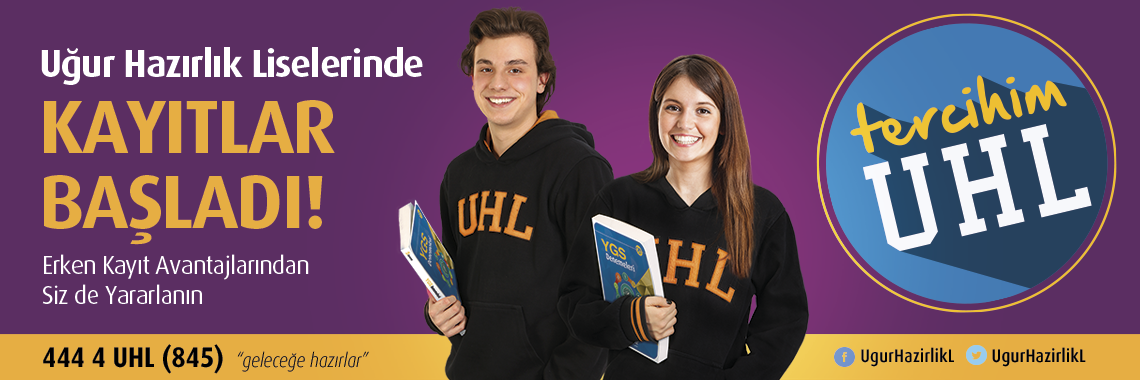 18.07.2018
okumusyusuf46@gmail.com
41
Türkiye Cumhuriyeti Anayasasının 41 inci maddesinin dördüncü fıkrasında “Devlet, her türlü istismara ve şiddete karşı çocukları koruyucu tedbirleri alır.”
18.07.2018
okumusyusuf46@gmail.com
42
Özel Okulların Denetimi
Öğrenci resimleri ve ilanları,
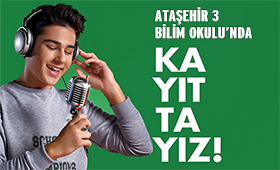 18.07.2018
okumusyusuf46@gmail.com
43
Özel  Öğretim Kurumları Genel Müdürlüğü
DENETİMLER SONUCUNDA OKUL AÇMA İZNİNİN İPTALİ VE OKULUN KAPATILMASI
18.07.2018
okumusyusuf46@gmail.com
44
İlginizden dolayı teşekkürler.
18.07.2018
okumusyusuf46@gmail.com
45